Lipids
1
Triglycerides (fats)
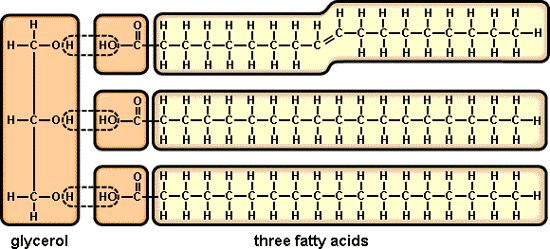 Made from 1 glycerol + 3 fatty acid tails=triacylglycerol
2
Lipids
General term for compounds which are not soluble in water (don’t mix)
Made of Carbon & Hydrogen & a lil O
Examples:	
				1.  Fats
				2.  Phospholipids (Cell membranes)
				3.  Oils
				4.  Waxes
				5.  Steroid hormones
3
Lipids
Six functions of lipids:
	1.	Long term energy storage
	2.	Protection against heat loss (insulation)
	3.	Protection against physical shock
	4.	Protection against water loss
	5.	Chemical messengers (hormones)
	6.	Major component of membranes 		(phospholipids)
4
Lipids
*Monomer: a fatty acid/glycerol unit

* Function: Fuel for the cells; also involved in making membranes
*Examples: fats, phospholipids and steroids 
Lipids are diverse compounds that consist mainly of carbon and hydrogen atoms linked together by nonpolar covalent bonds.
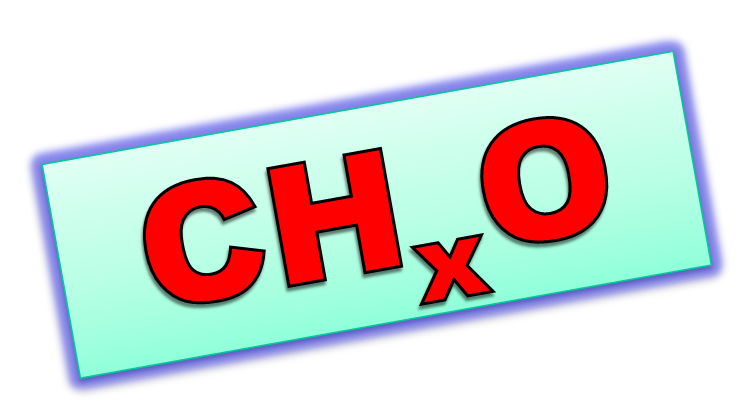 5
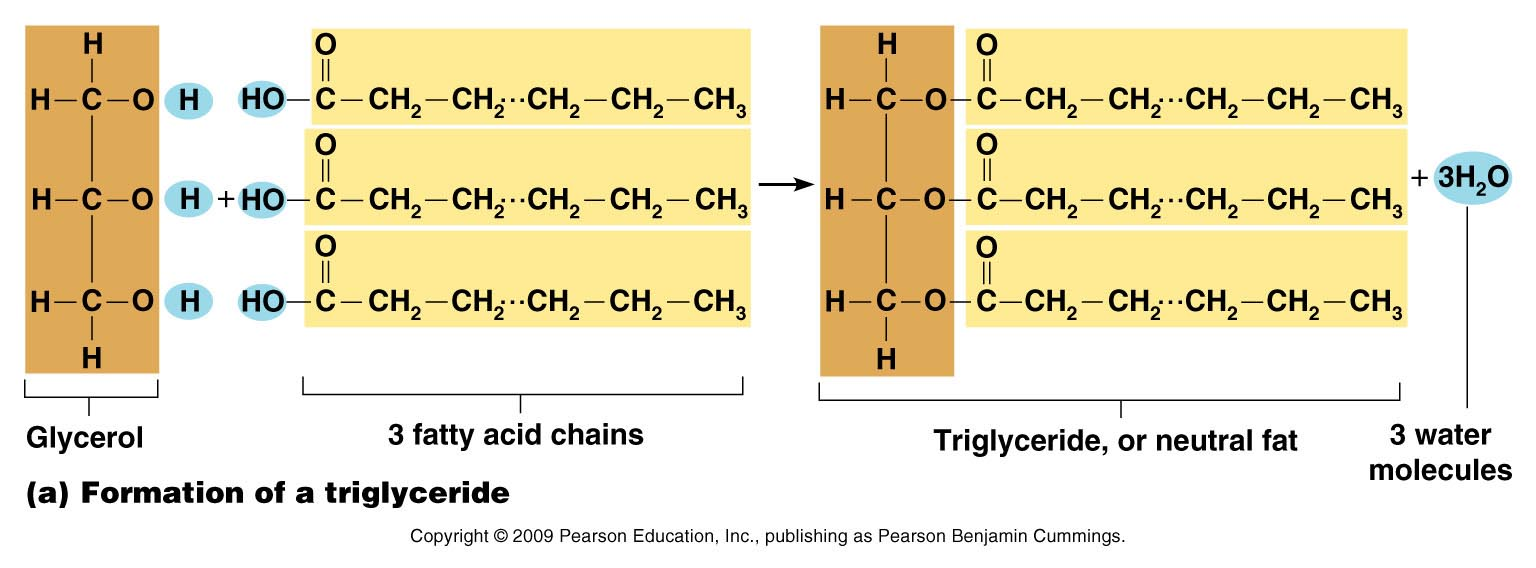 6
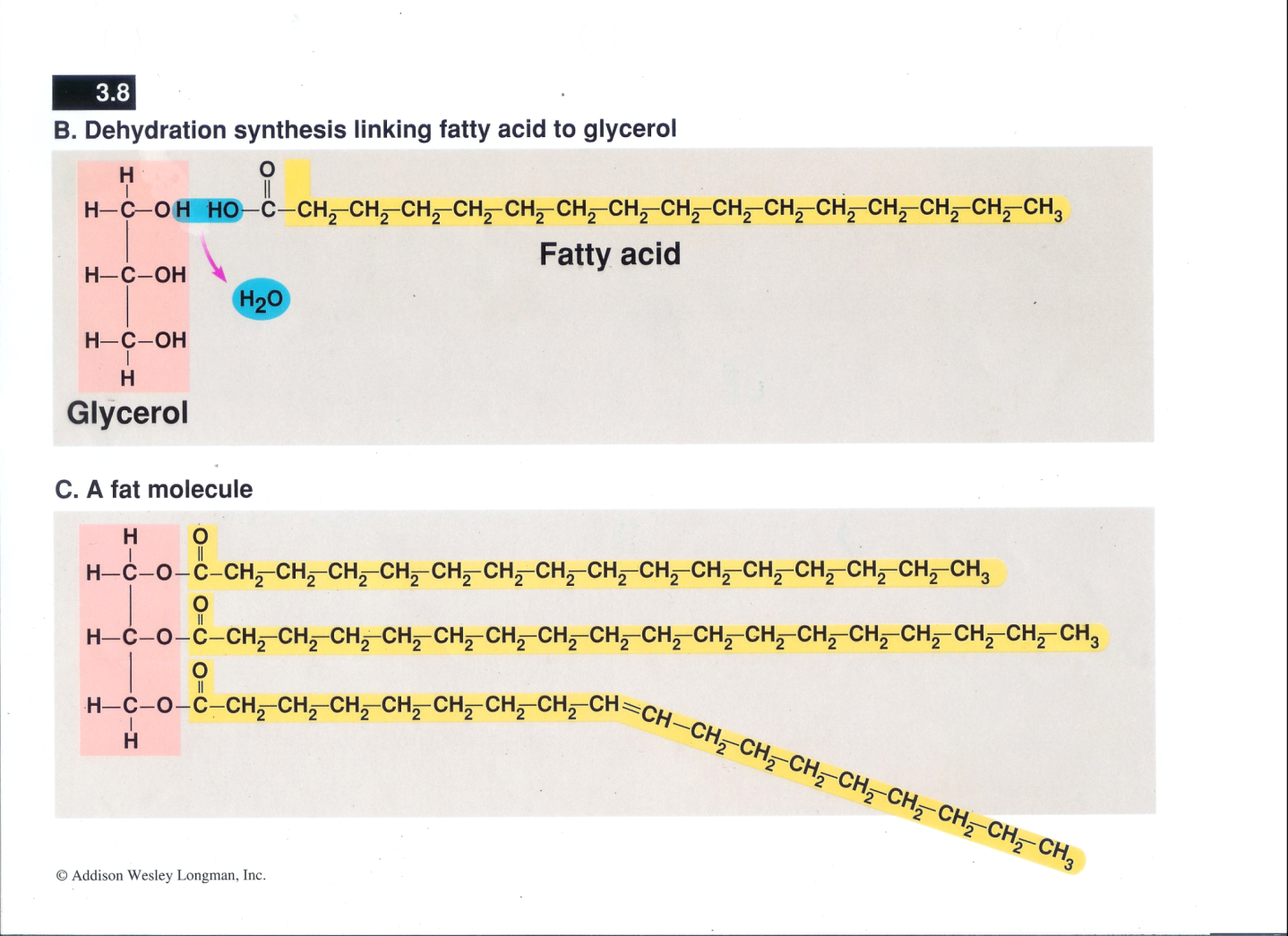 7
H

H-C----O

H-C----O

H-C----O

    H
O

C-CH2-CH2-CH2-CH2-CH2-CH2-CH2-CH2-CH2-CH3
=
O

C-CH2-CH2-CH2-CH2-CH2-CH2-CH2-CH2-CH2-CH3
=
O

C-CH2-CH2-CH2-CH
fatty acids
=
glycerol
=CH-CH2-CH2-CH2-CH2-CH3
Lipids
Triglycerides:composed of 1 glycerol and 3 			fatty acids.
8
O

C-CH2-CH2-CH2-CH2-CH2-CH2-CH2-CH2-CH2-CH3
=
saturated
unsaturated
O

C-CH2-CH2-CH2-CH
=
=CH-CH2-CH2-CH2-CH2-CH3
Fatty Acids
There are two kinds of fatty acids you may see these on food labels:
	1.	Saturated fatty acids:  no double bonds (bad) solid-animal fats-bacon,lard,butter

	2.	Unsaturated fatty acids:  double bonds (good)liquid at room temp-olive oil, corn oil
9
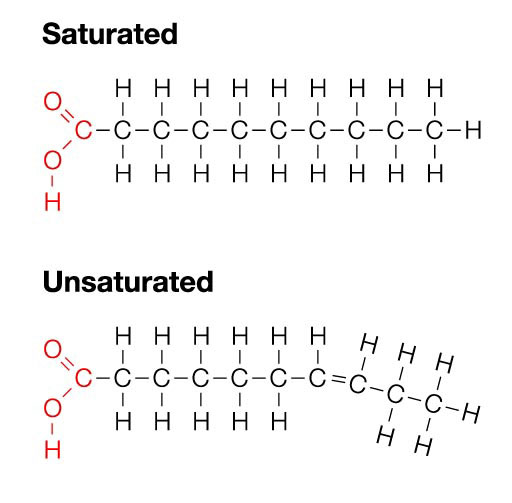 Saturated vs Unsaturated
10
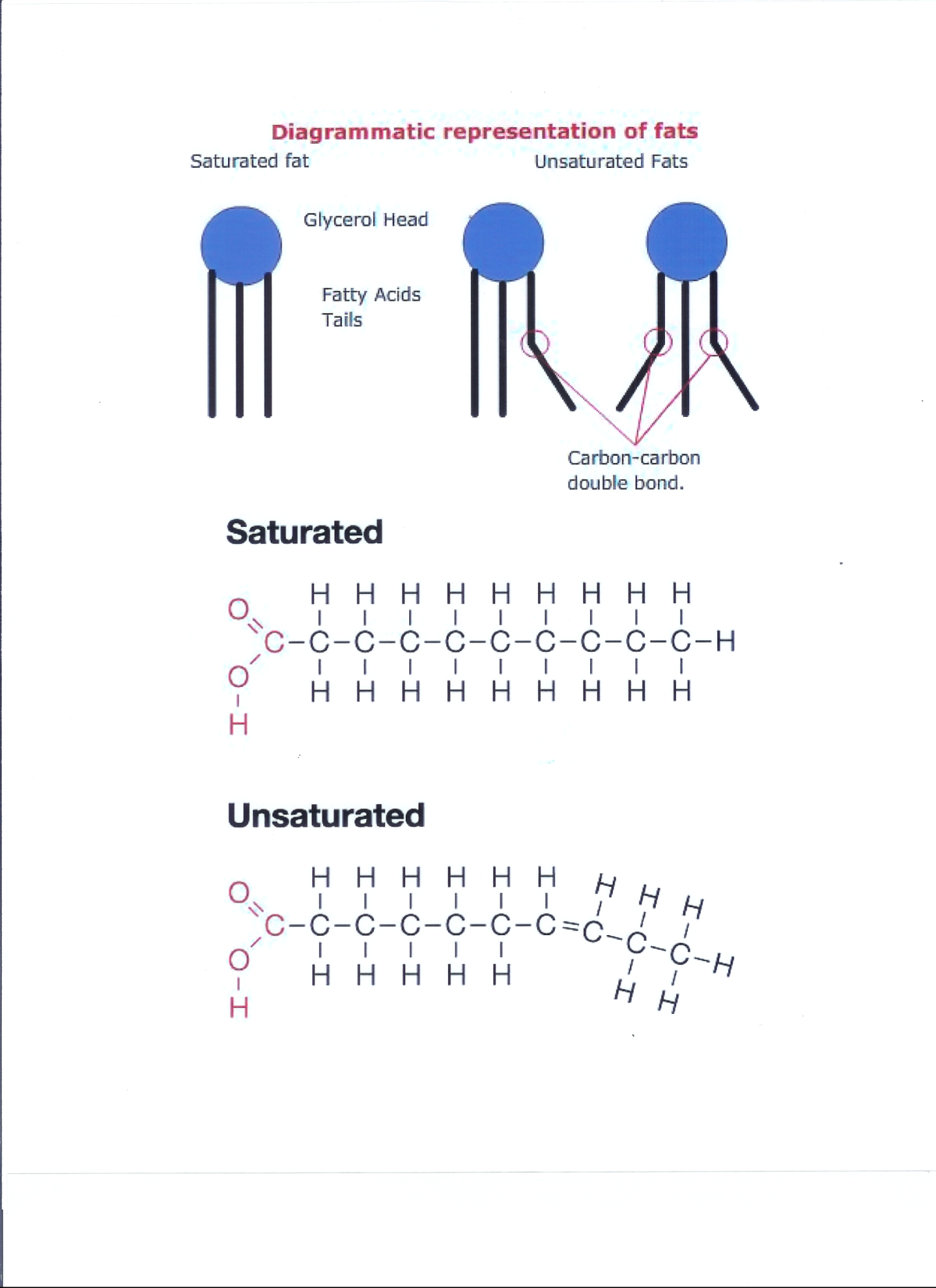 Saturated vs Unsaturated
11
Phosphlipids
Phospholipids, a major component of cell membranes, are structurally similar to fats, but they contain the element phosphorous and have only two fatty acid chains instead of three.
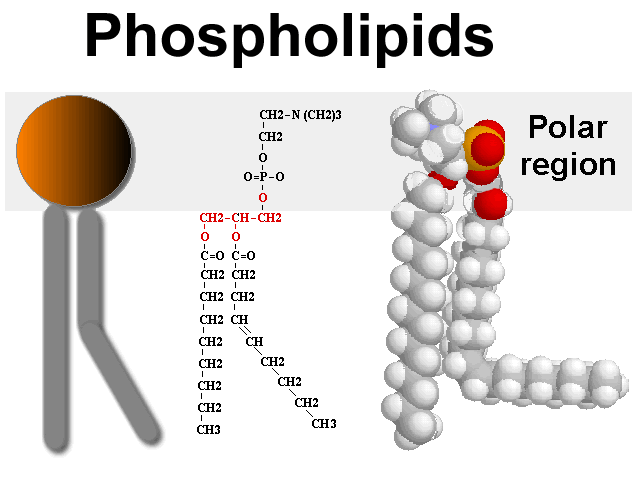 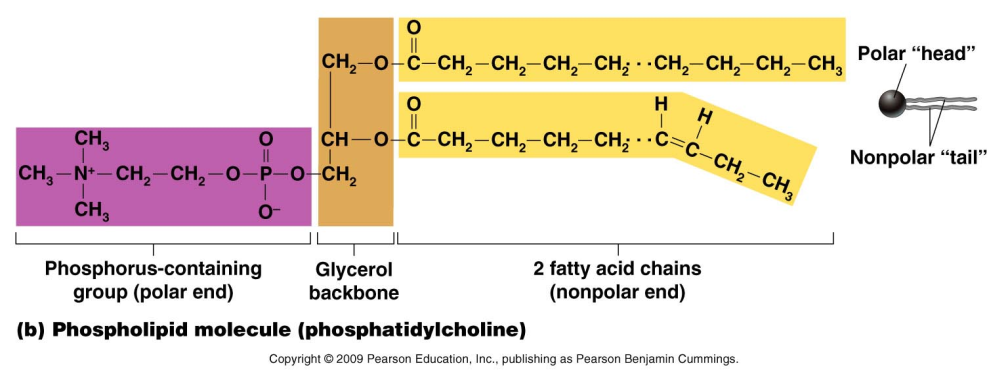 12
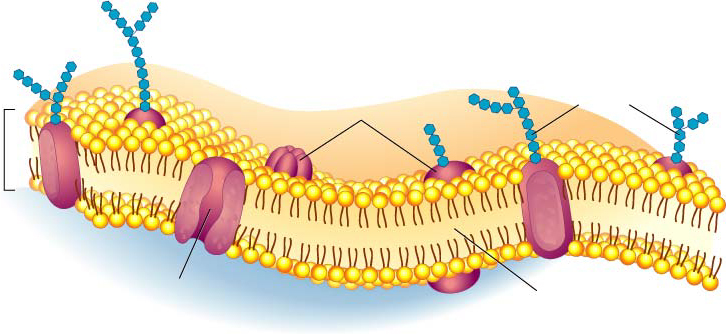 Proteins
Transport 
Protein
Phospholipids
Cell Membrane
13
Cell membrane
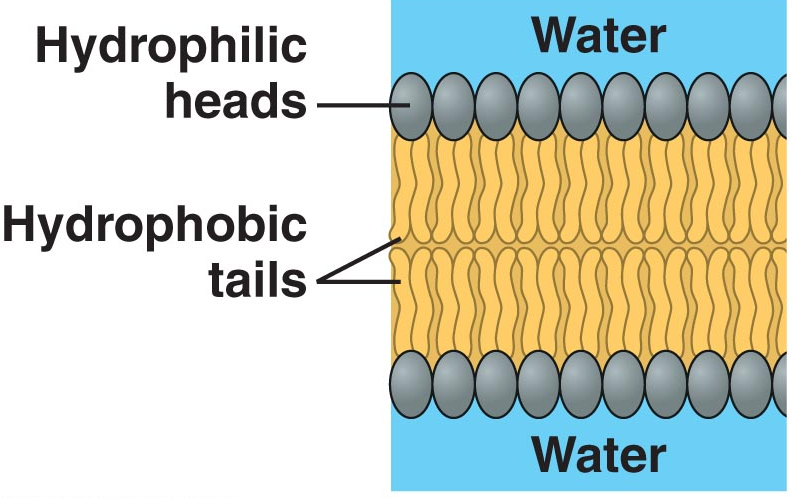 14
Steroids
Steroids are lipids whose carbon skeleton is bent to form four fused rings.

Cholesterol (a steroid) is a common substance in animal cell membranes.

Cholesterol is also the raw material used to form vitamin D, some hormones (sex hormones and cortisol), and bile salts.
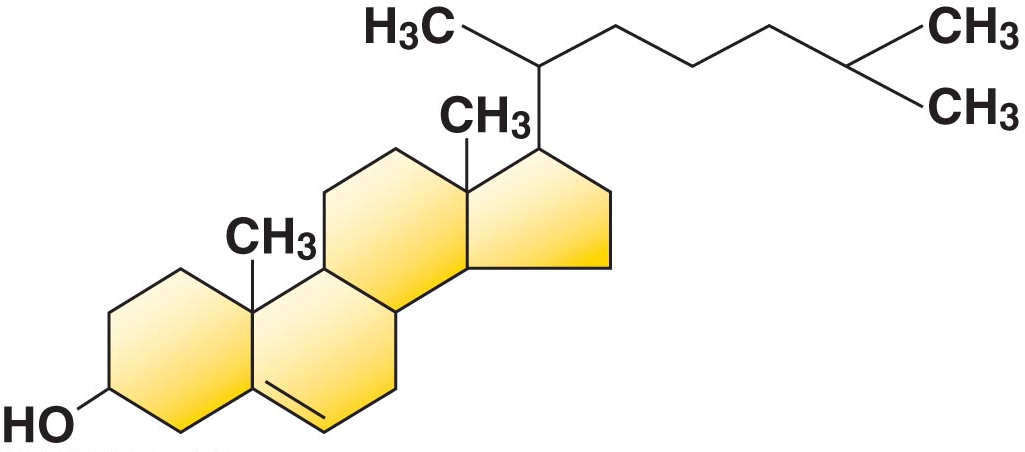 15
Anabolic steroids
Anabolic steroids are synthetic variants of testosterone that can cause a buildup of muscle and bone mass

             They can be sold as prescription drugs and
                    used to treat certain diseases

              They may also be abused with serious
                    consequences, such as liver damage that
                     can lead to cancer
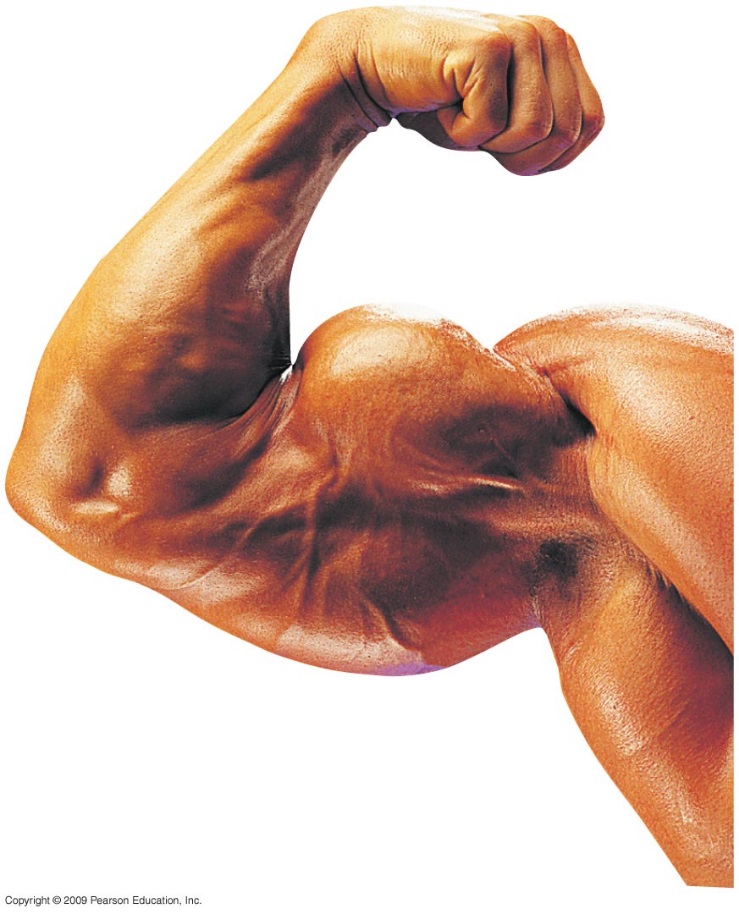 16
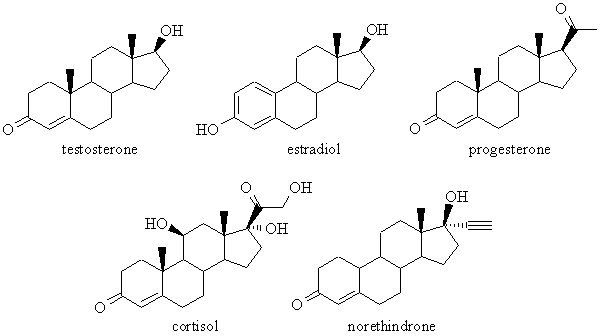 Steroids
17
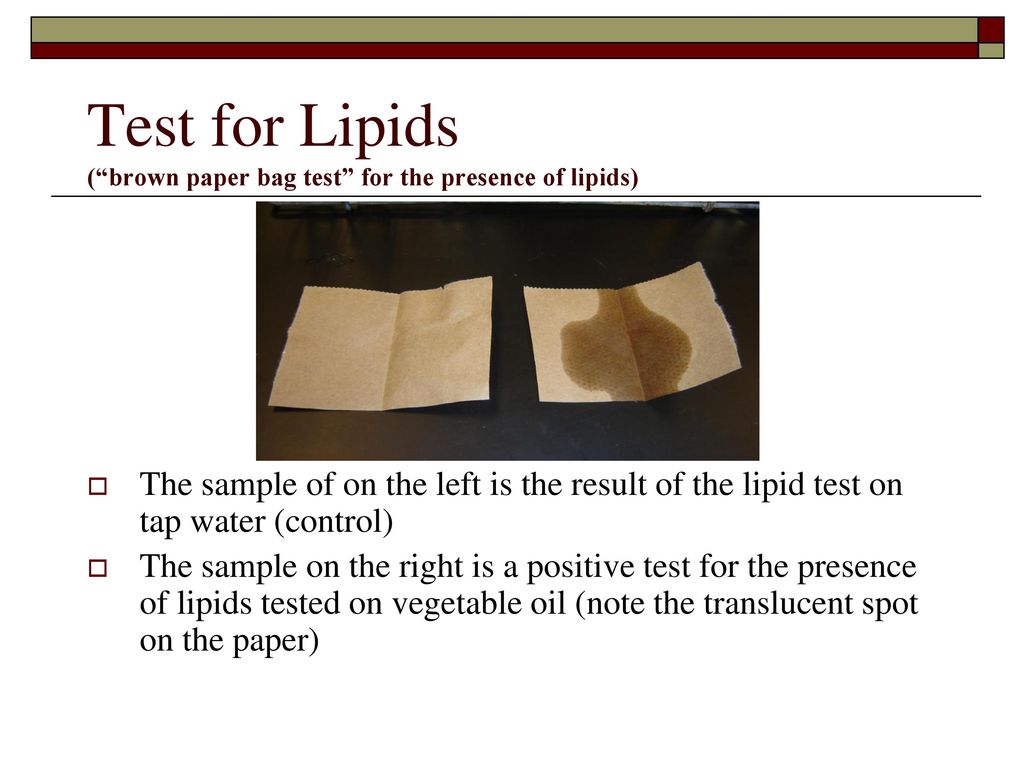